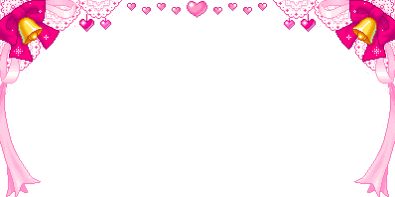 PHÒNG GIÁO DỤC VÀ ĐÀO TẠO QUẬN LONG BIÊN
TRƯỜNG MẦM NON GIA THƯỢNG
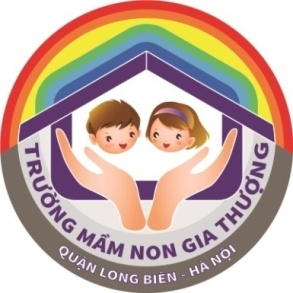 Hoạt động âm nhạc
DẠY HÁT: ĐÊM VÀ NGÀY
Lứa tuổi: Mẫu giáo Nhỡ (4-5 tuổi)
GV: Phạm Thị Thảnh
Đơn vị công tác: Trường MN Gia Thượng
Địa chỉ: Tổ 18 – Ngọc Thụy – Long Biên –Hà Nội
Năm học: 2017 -2018
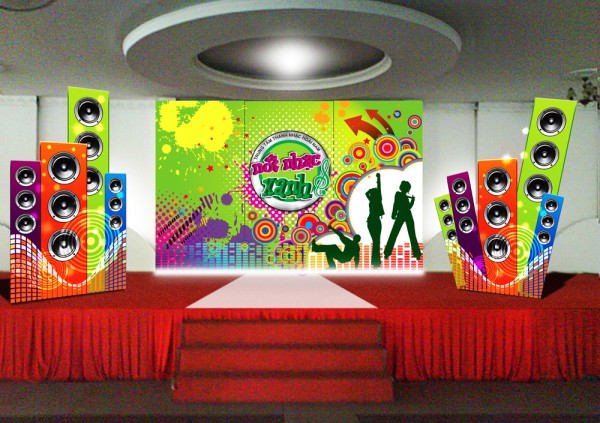 Đội 1: Đội mặt trăng
Đội 2: Đội mặt trời
Đội 3: Đội vì sao
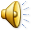 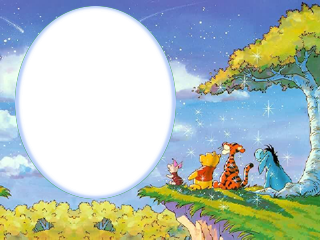 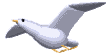 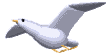 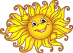 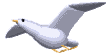 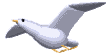 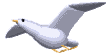 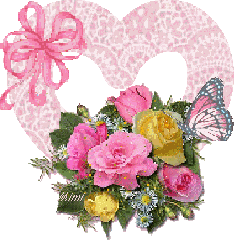 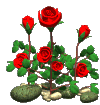 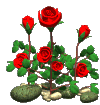 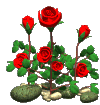 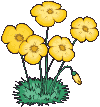 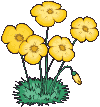 HOẠT ĐỘNG 1: 
TC: THỬ TÀI CỦA BÉ
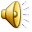 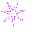 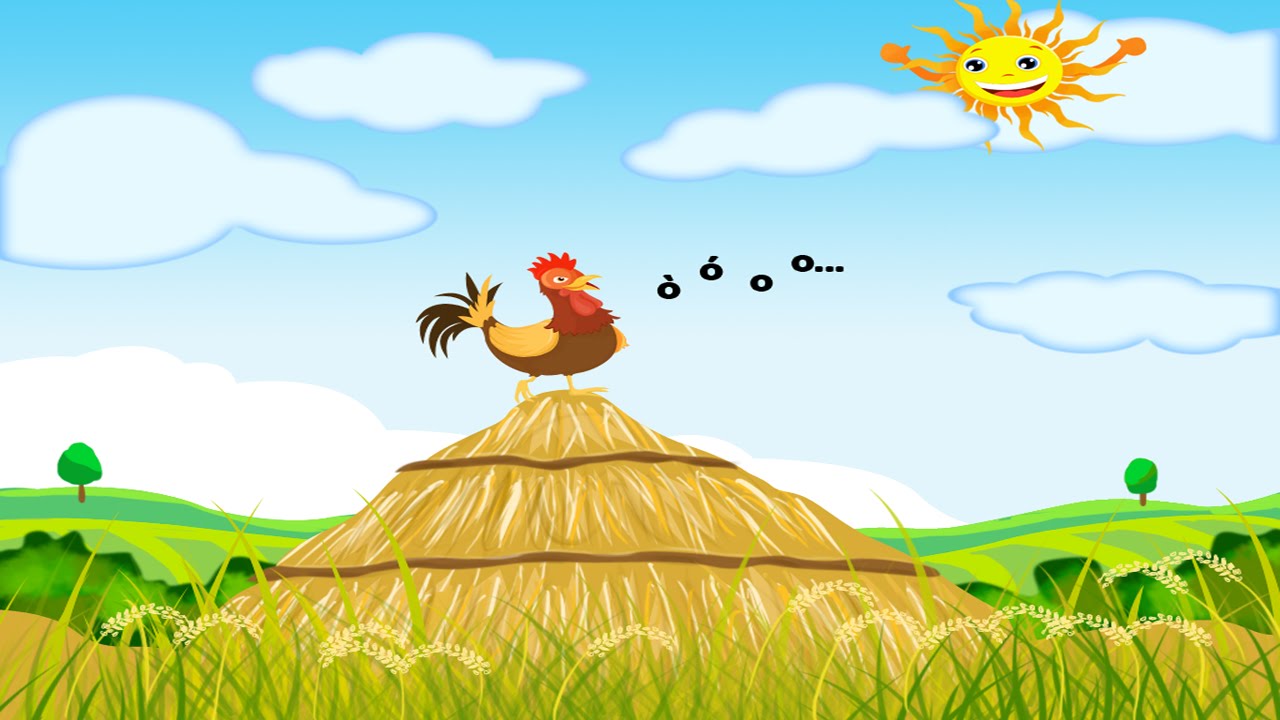 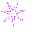 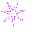 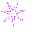 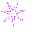 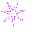 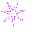 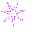 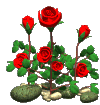 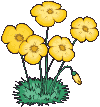 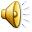 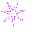 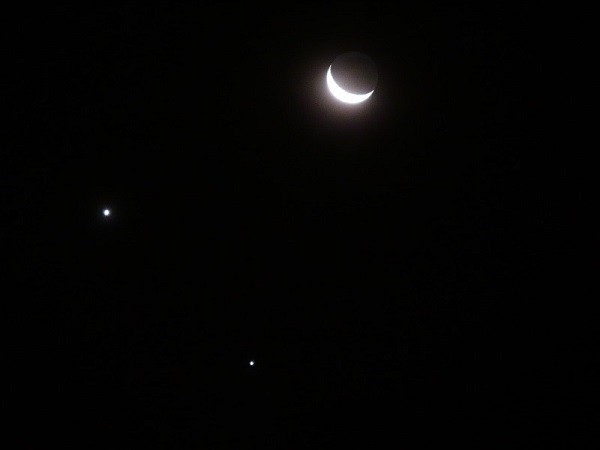 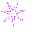 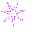 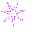 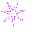 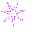 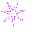 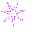 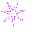 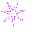 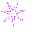 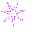 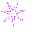 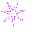 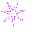 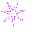 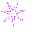 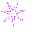 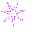 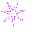 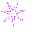 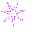 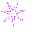 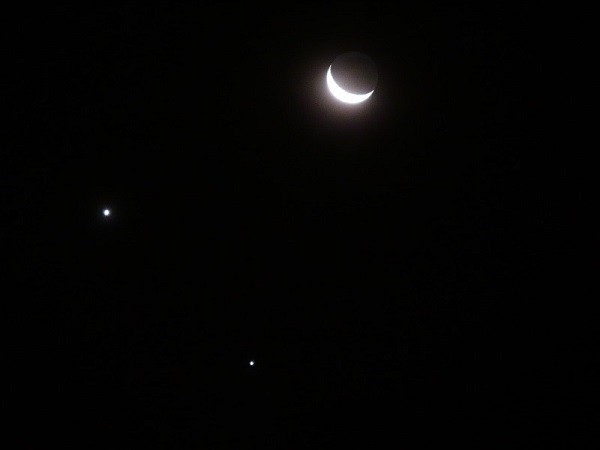 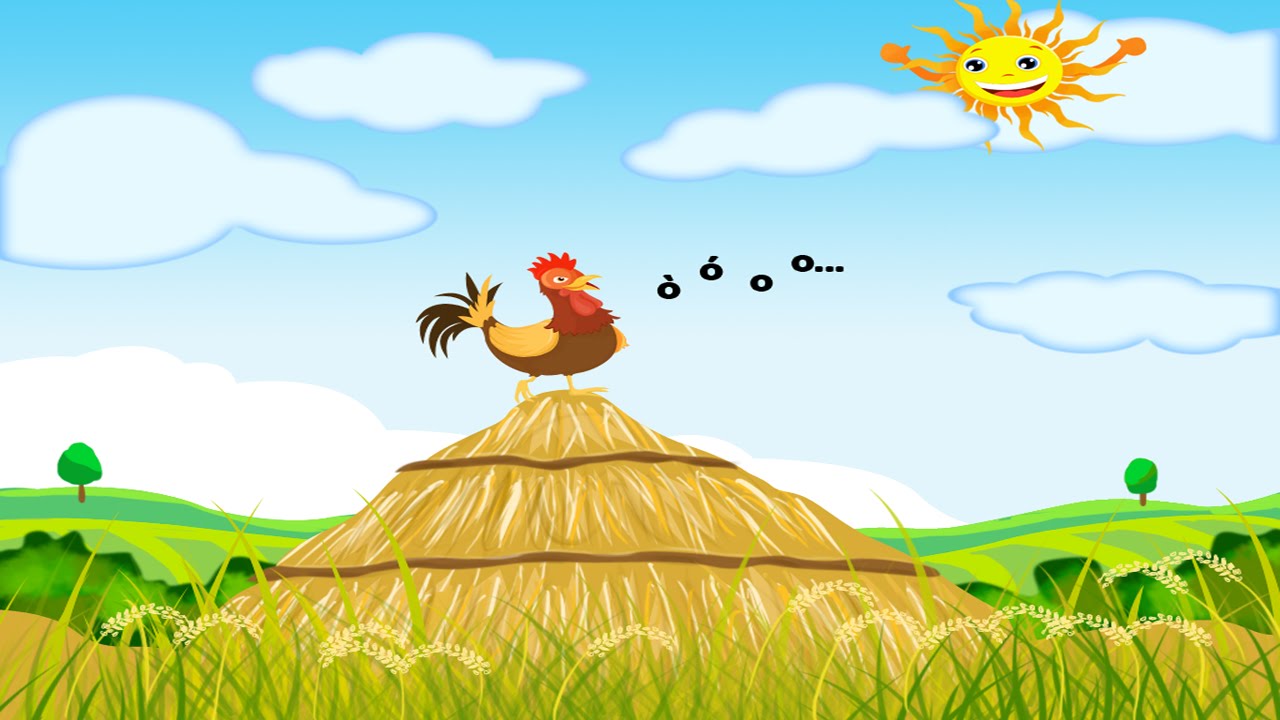 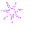 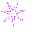 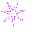 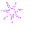 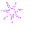 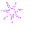 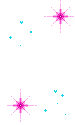 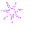 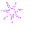 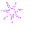 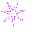 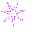 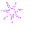 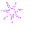 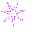 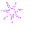 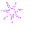 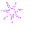 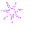 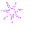 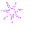 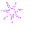 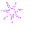 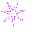 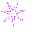 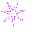 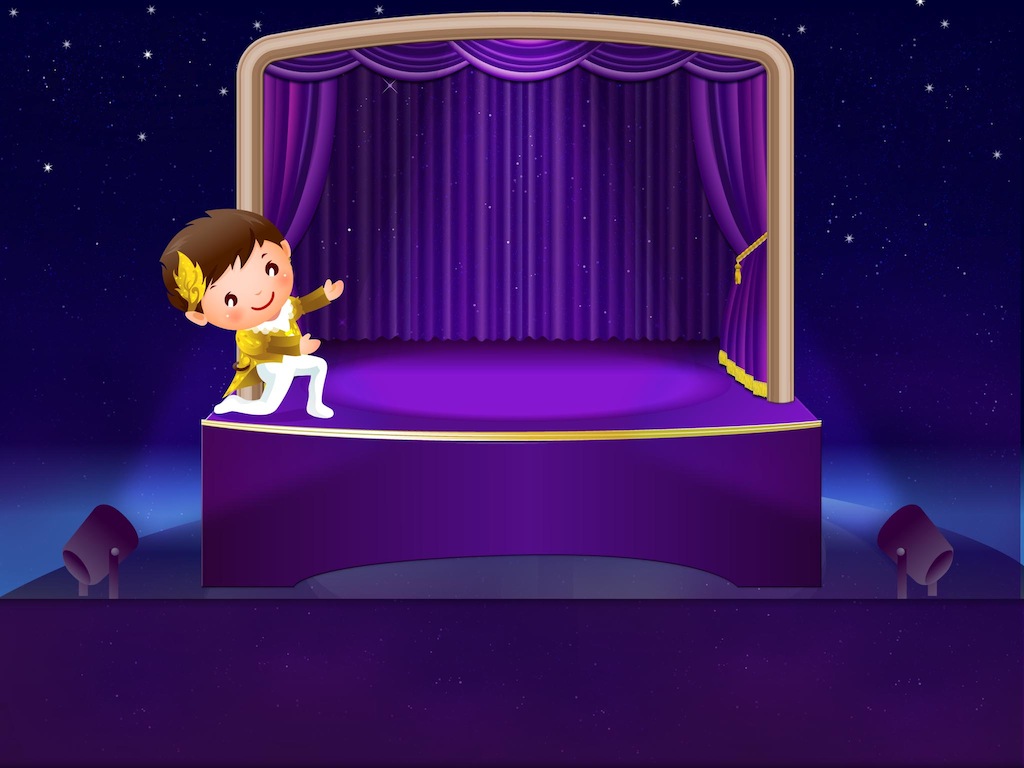 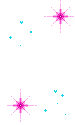 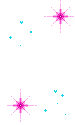 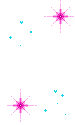 Trò chơi 2
Bé làm ca sỹ
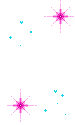 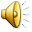 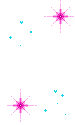 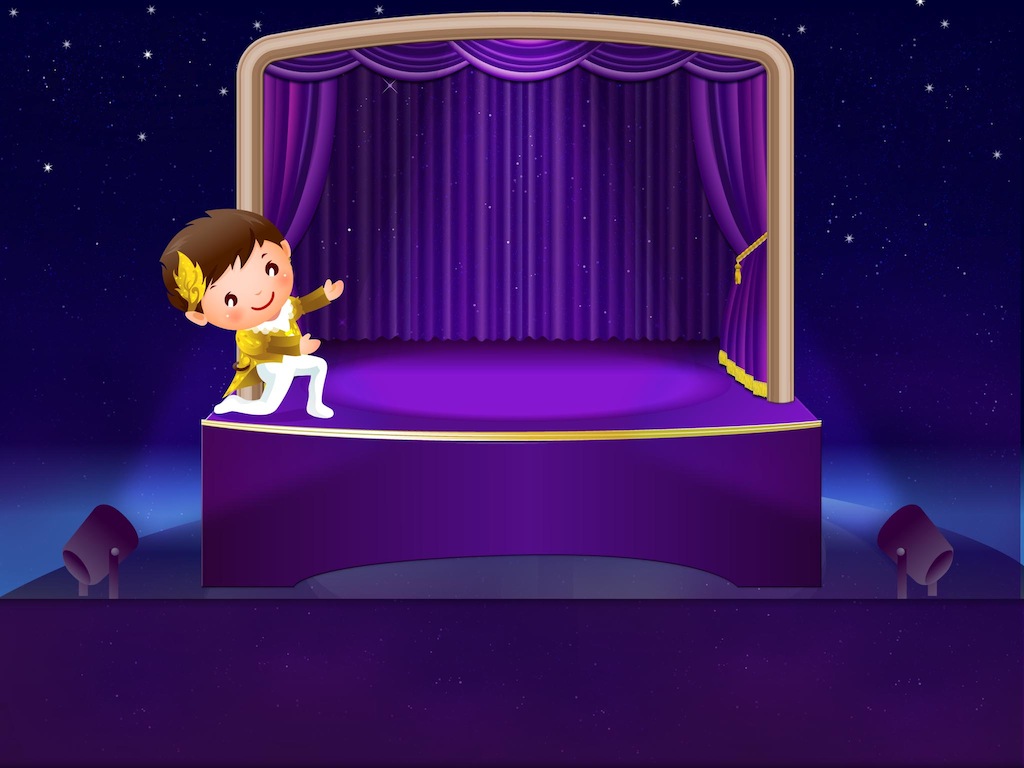 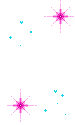 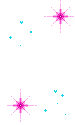 Bé làm ca sỹ
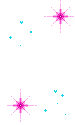 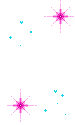 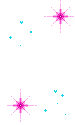 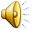 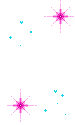 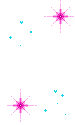 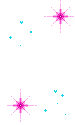 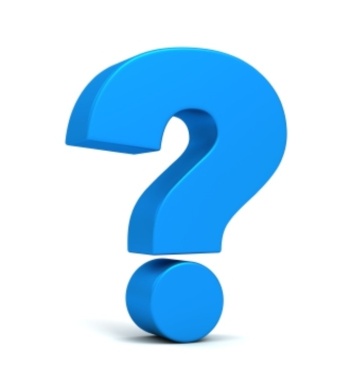 Câu hỏi đàm thoại
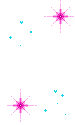 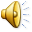 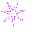 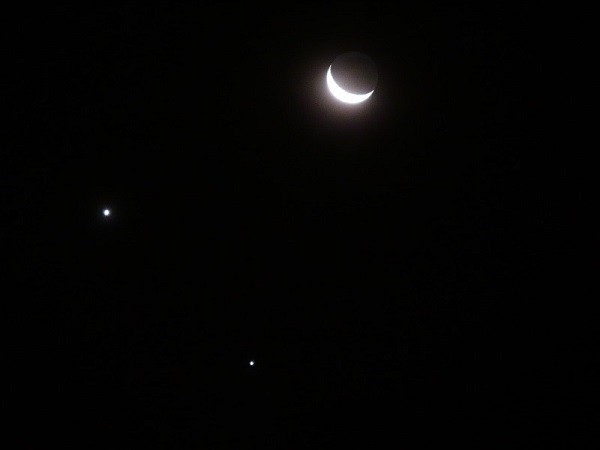 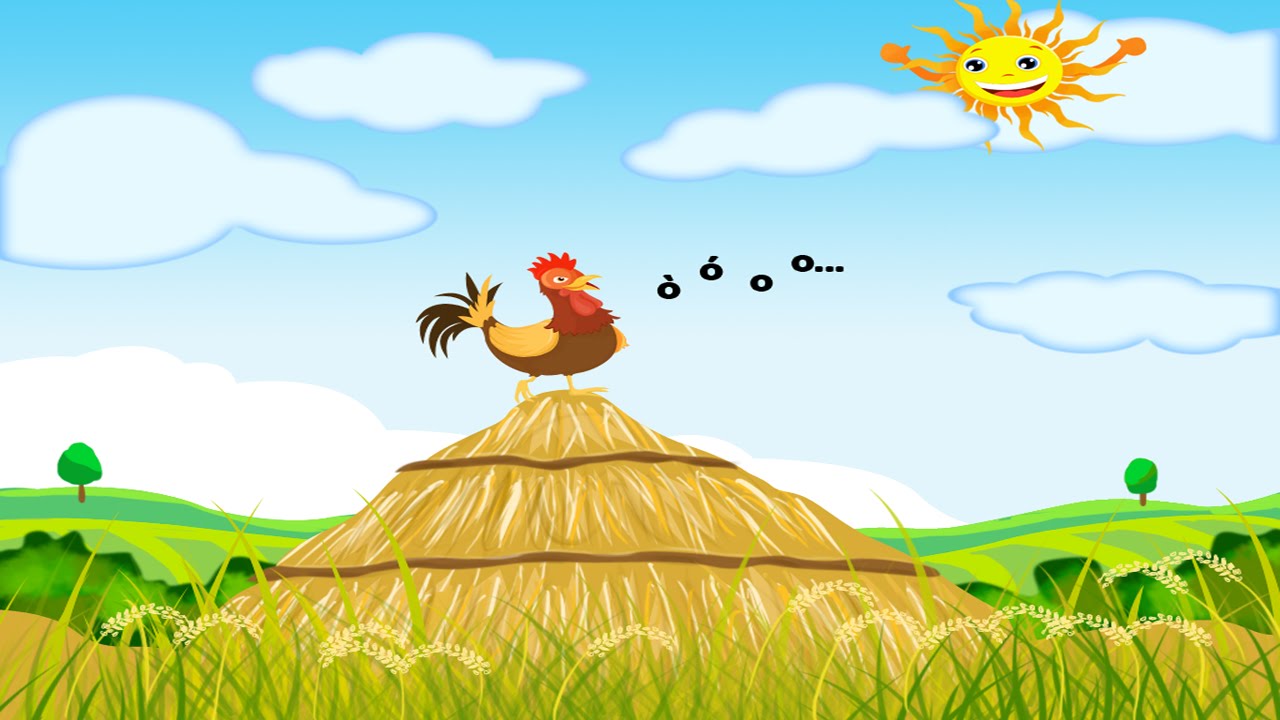 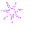 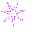 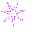 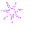 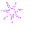 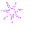 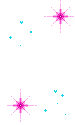 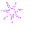 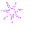 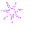 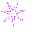 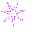 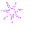 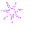 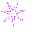 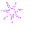 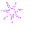 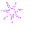 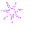 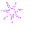 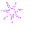 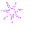 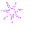 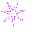 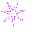 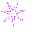 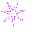 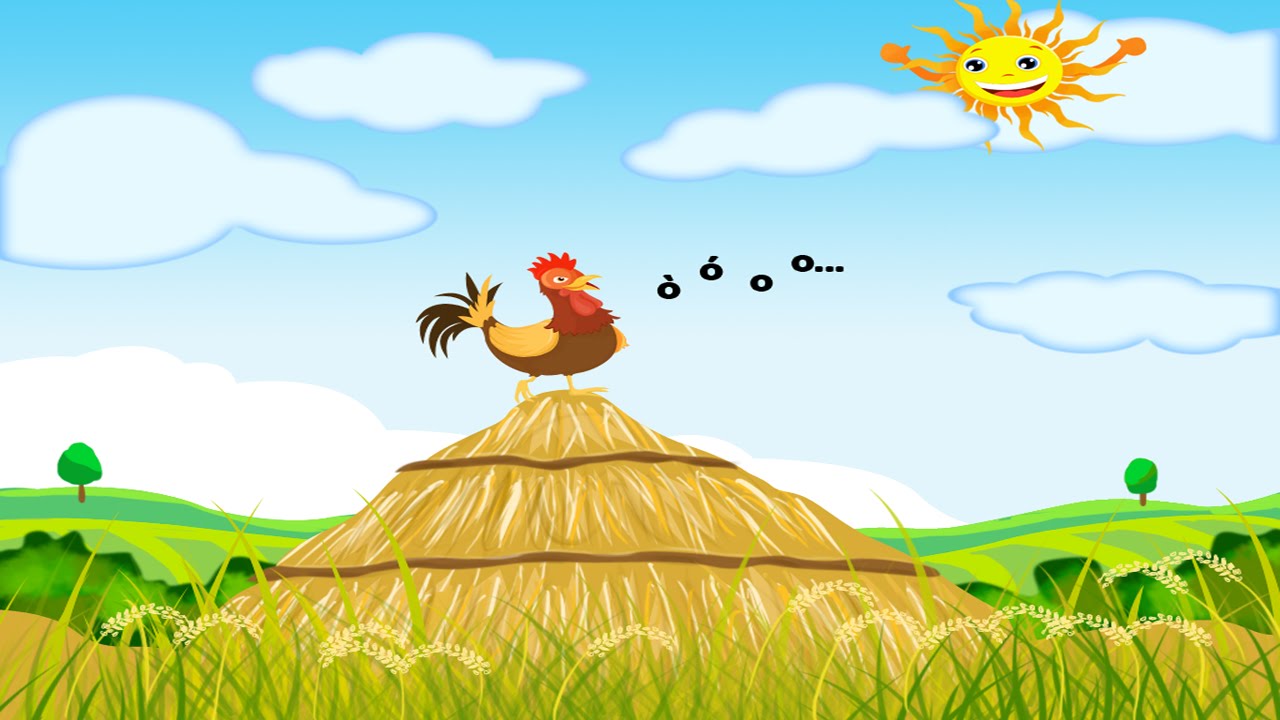 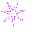 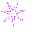 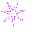 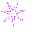 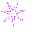 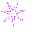 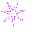 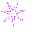 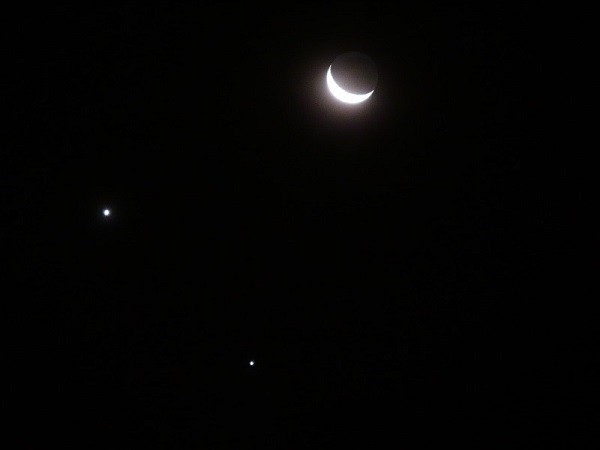 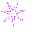 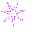 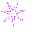 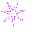 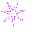 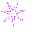 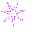 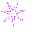 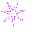 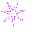 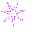 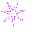 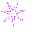 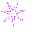 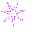 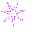 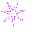 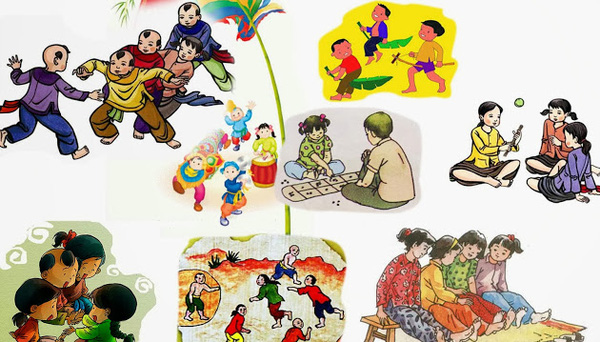 Đọc đồng dao: Đêm và ngày
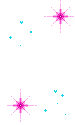 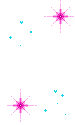 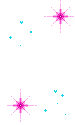 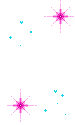 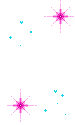 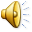 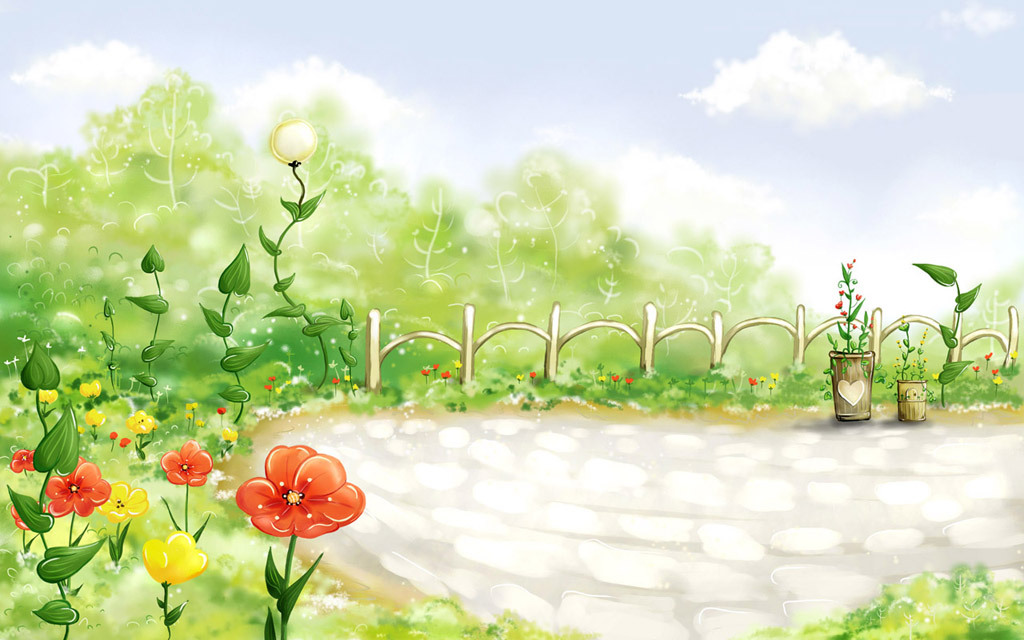 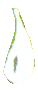 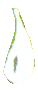 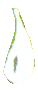 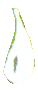 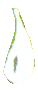 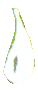 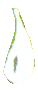 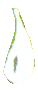 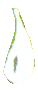 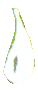 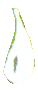 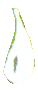 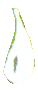 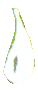 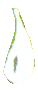 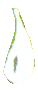 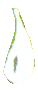 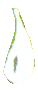 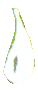 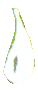 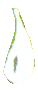 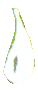 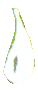 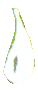 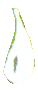 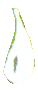 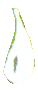 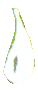 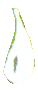 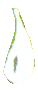 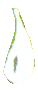 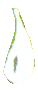 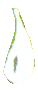 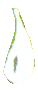 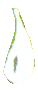 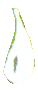 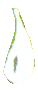 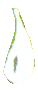 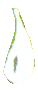 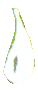 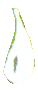 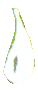 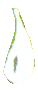 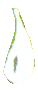 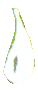 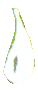 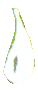 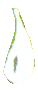 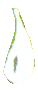 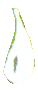 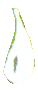 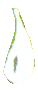 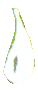 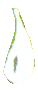 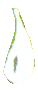 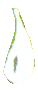 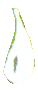 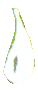 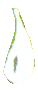 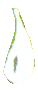 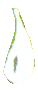 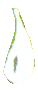 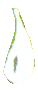 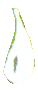 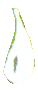 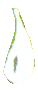 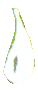 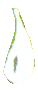 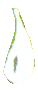 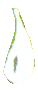 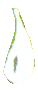 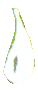 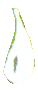 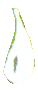 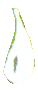 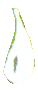 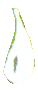 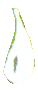 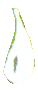 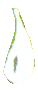 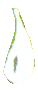 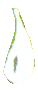 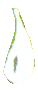 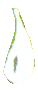 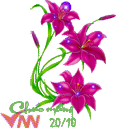 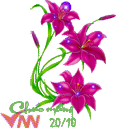 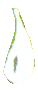 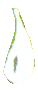 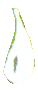 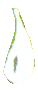 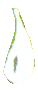 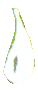 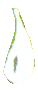 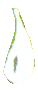 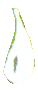 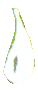 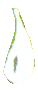 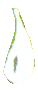 Hoạt động 3: 
Trò chơi: Vui cùng lời ca.
 ( Nghe hát: Mưa rơi )
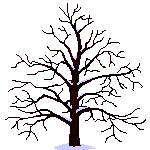 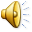 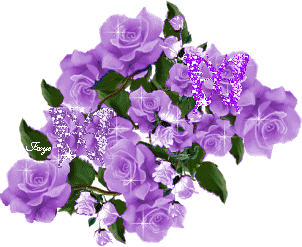 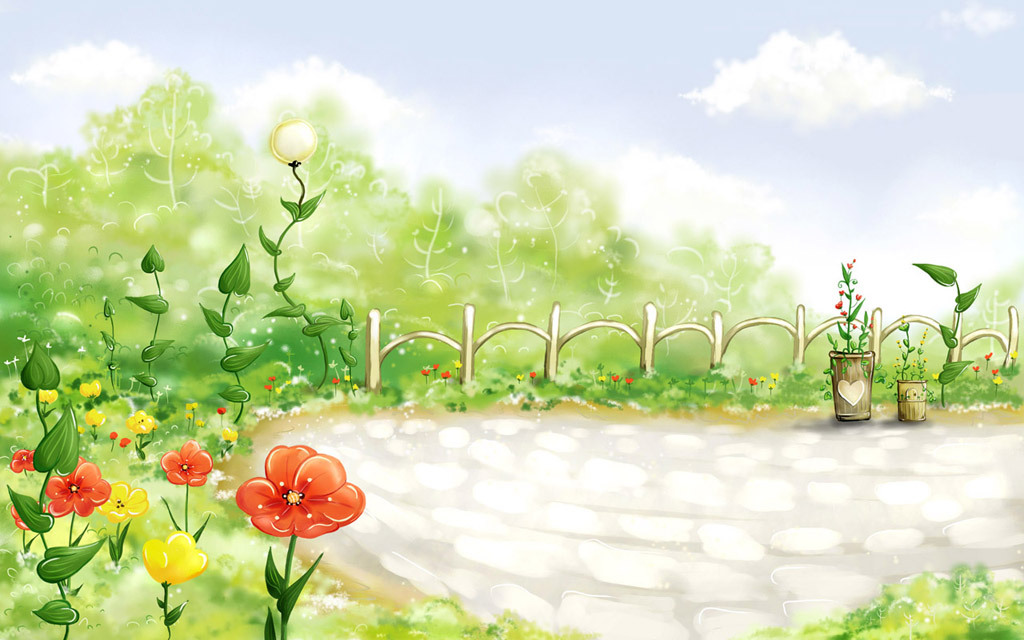 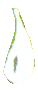 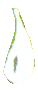 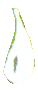 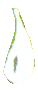 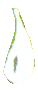 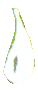 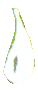 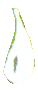 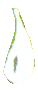 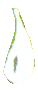 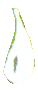 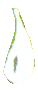 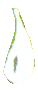 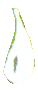 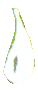 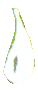 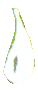 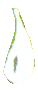 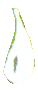 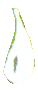 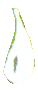 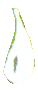 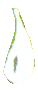 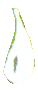 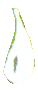 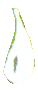 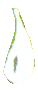 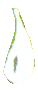 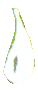 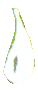 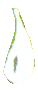 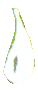 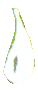 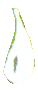 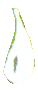 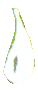 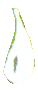 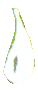 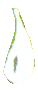 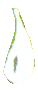 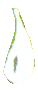 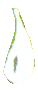 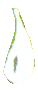 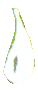 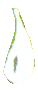 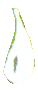 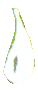 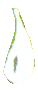 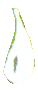 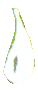 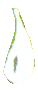 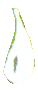 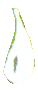 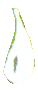 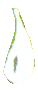 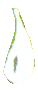 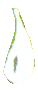 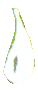 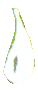 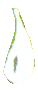 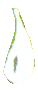 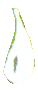 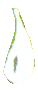 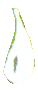 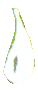 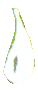 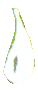 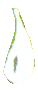 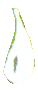 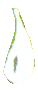 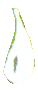 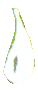 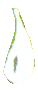 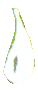 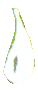 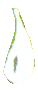 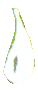 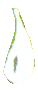 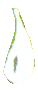 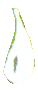 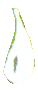 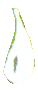 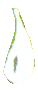 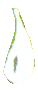 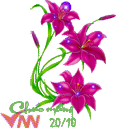 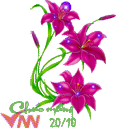 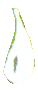 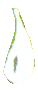 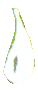 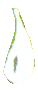 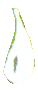 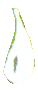 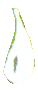 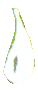 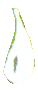 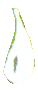 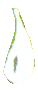 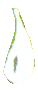 Hoạt động 3: 
Trò chơi: Vui cùng lời ca.
 ( Nghe hát: Mưa rơi )
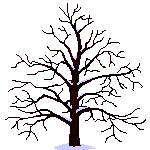 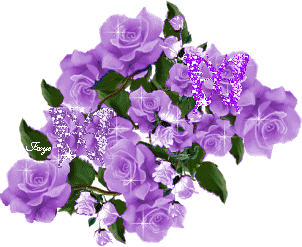 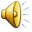 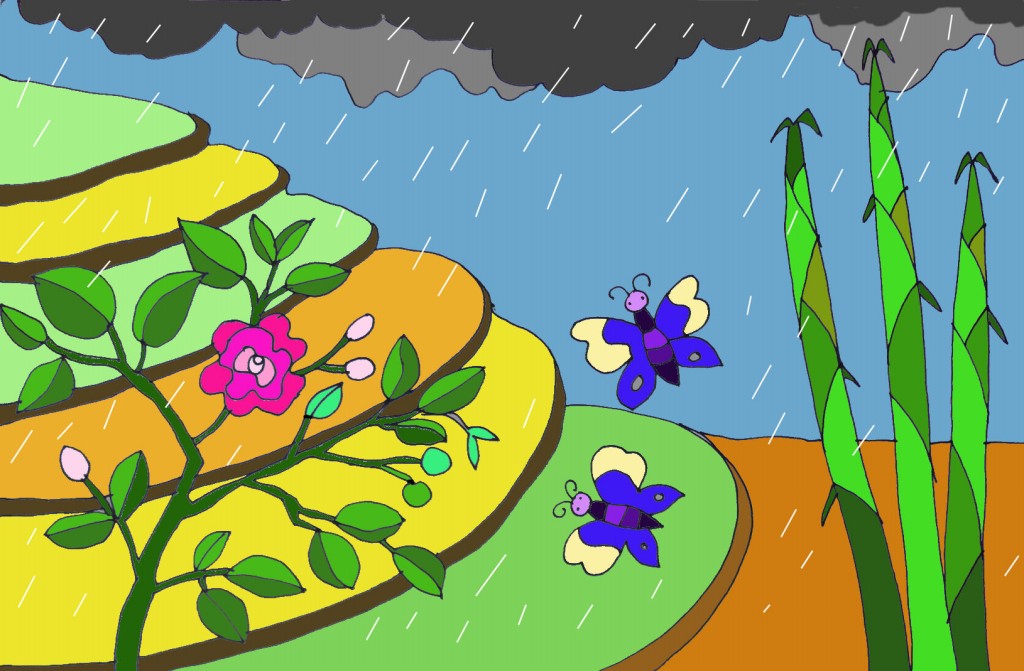 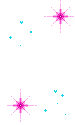 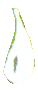 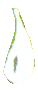 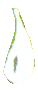 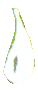 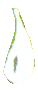 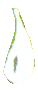 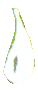 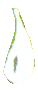 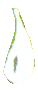 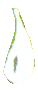 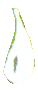 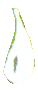 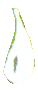 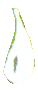 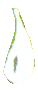 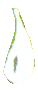 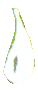 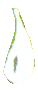 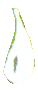 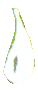 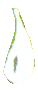 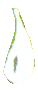 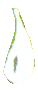 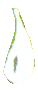 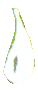 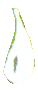 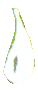 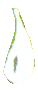 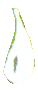 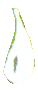 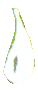 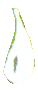 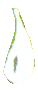 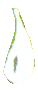 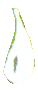 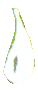 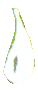 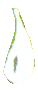 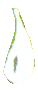 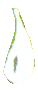 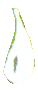 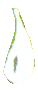 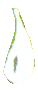 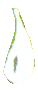 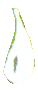 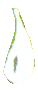 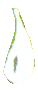 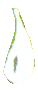 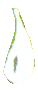 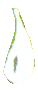 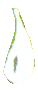 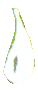 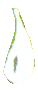 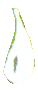 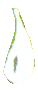 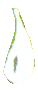 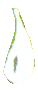 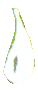 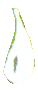 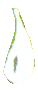 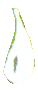 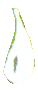 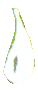 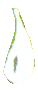 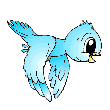 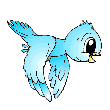 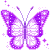 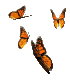 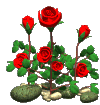 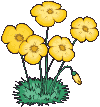 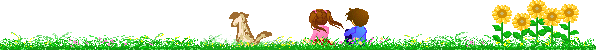 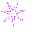 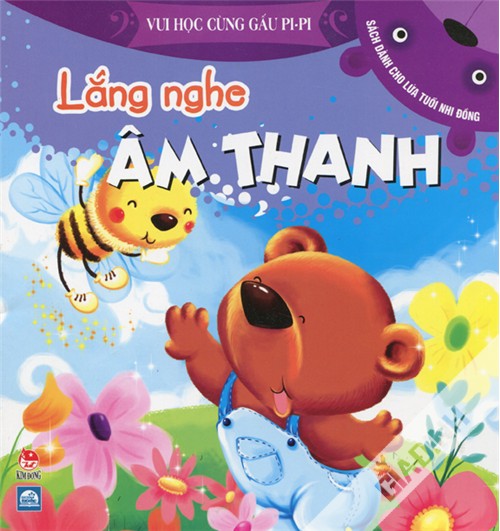 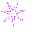 HOẠT ĐỘNG 4: TRÒ CHƠI
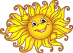 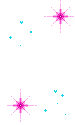 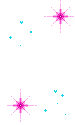 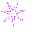 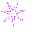 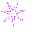 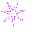 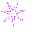 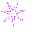 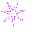 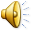 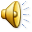